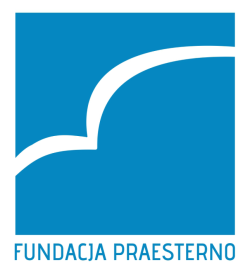 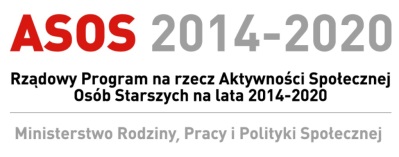 Animacja samopomocowego środowiska społecznego.Opis programu
Rządowy Program na rzecz Aktywności Społecznej ASOS 2016

Tomasz Kowalewicz, Fundacja Praesterno

Zadanie jest współfinansowane ze środków Ministra Rodziny, Pracy i Polityki Społecznej w ramach Rządowego Programu na rzecz Aktywności Społecznej Osób Starszych na lata 2014-2020
Cele programu
opracowanie metodyki animowania grup samopomocowych dla seniorów, umożliwiających podjęcie aktywności społecznej opartej na samoorganizacji - seniorzy dla seniorów.
Cele programu
przeszkolenie liderów grup – wolontariuszy w wieku 60+ 14 osób (7 grup x 2 osoby)

przeprowadzenie przez grupy ok. 72 beneficjentów (7 grup x 12 osób, przy wstępnej rekrutacji po 14 osób do grupy)
Rezultaty programu
Działania w programie
seminarium inicjujące
opracowanie ramowego programu działania grup samopomocowych
opracowanie ramowego programu szkolenia liderów 60+
rekrutacja 14 kandydatek i kandydatów na liderów 60+
przeprowadzenie szkolenia liderów 60+ (3 dni)
ewaluacja szkolenia liderów 60+
Działania w programie
rekrutacja 14 uczestników – dysfunkcjonalnych seniorów x 7 grup
osoby 60+, samotne lub przeżywające stan subdepresyjny, z obniżoną motywację do aktywności
przeprowadzenie zajęć w 7 grupach (12 spotkań x 3 godz.)
ewaluacja pracy grup 
seminarium podsumowujące (6 godzin)
Działania w programie
opracowanie i umieszczenie w internecie broszury:"Senioralne grupy samopomocowe. Metodyka rekrutacji, animacji środowiska społecznego i ewaluacji" 

Działania uzupełniające:
budowa i aktualizacja strony internetowej projektu
druk plakatów
druk ulotek
Schematblokowy
Moderatorzy
Program będzie oferowany w miastach, w których działają ośrodki Fundacji Praesterno:Bielsko-Biała (1), Bydgoszcz (2), gmina Pruszcz Gd. (2), Lublin (1), Warszawa (1)
Liderzy -  przeszkoleni wcześniej wolontariusze 60+, pod superwizją moderatorów, pracowników Fundacji Praesterno - przeprowadzą 12 spotkań w każdej z grup, przygotowujących grupy do dalszego, samodzielnego (bez moderatorów) samopomocowego funkcjonowania
Superwizja pracy grup
Program przewiduje 6 godzin superwizji dla każdej grupy. Możliwe warianty:
Superwizję dla liderów prowadzących daną grupę prowadzi moderator tej grupy.
Superwizję dla liderów prowadzących daną grupę i moderatora z tej grupy prowadzi superwizor zewnętrzny
2. Struktura rozwoju grupy
Działania wstępne
3.	Trwałość projektu
I. Wejście grup w Fazę 2: samodzielne funkcjonowanie  grup, nielimitowana ilość spotkań.Forma spotkań ustalana spontanicznie, przebieg spotkań wspierany przez liderów. 

II. Powstawanie nowych samopomocowych grup senioróww oparciu o opracowaną w ramach programu i umieszczoną w internecie broszurę:"Senioralne grupy samopomocowe. Metodyka rekrutacji, animacji środowiska społecznego i ewaluacji".
4.	Harmonogram
Rekrutacja liderów 60+		1 sierpnia – 4 września 2016	
Szkolenie liderów			9 września – 11 września 2016
Rekrutacja seniorów. 14 osób do każdej z 7 grup		5 września – 19 września 2016
Przeprowadzenie 1 fazy siedmiu wewnątrzpokoleniowych grup samopomocowych 60+, superwizja	19 września – 20 grudnia 2016